Data Access, Research Transparency, and the Public Value of Science
Colin Elman, Syracuse University
@ArthurLupia, University of Michigan
DART
Outline
Our challenge:
If science does not make an increased commitment to transparency, what is its social value?

Our opportunity
Build needed incentives and infrastructure.
What is the public value of science?
Public and private sector decisions rely on
evaluations 

of past actions.
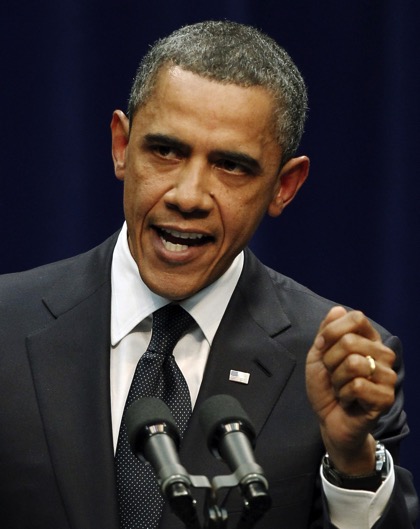 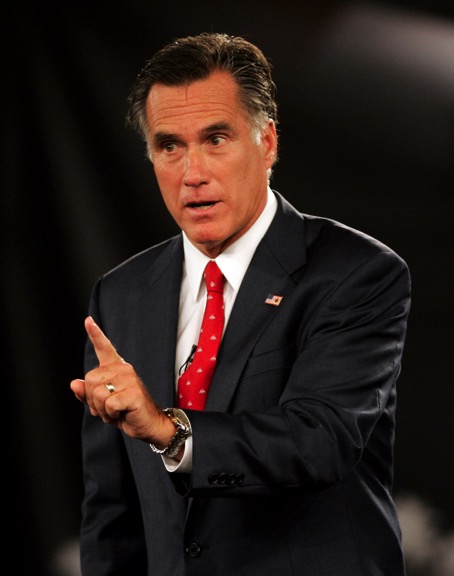 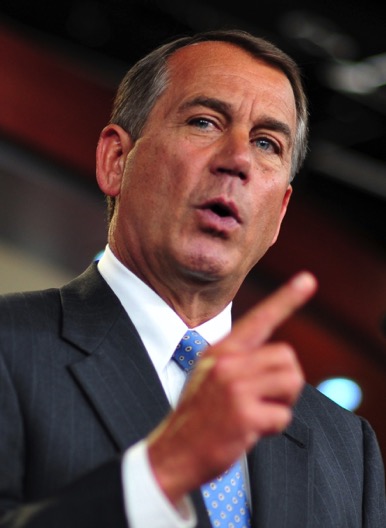 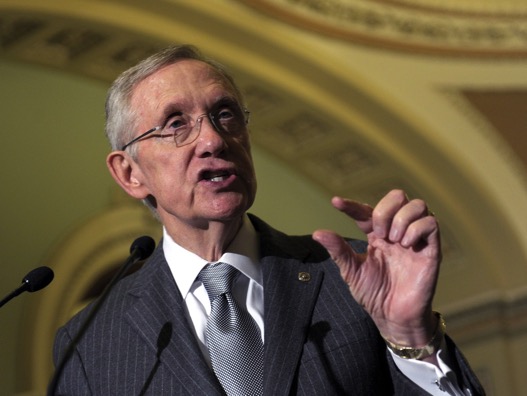 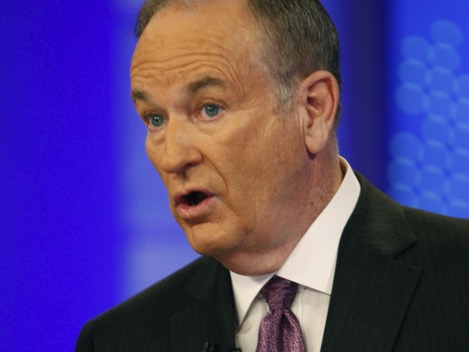 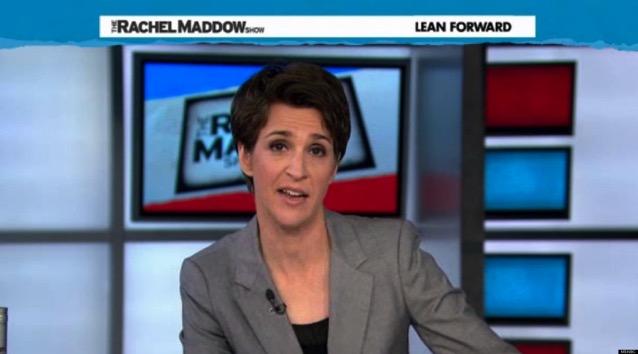 An ivory tower perspective
The communicative space is increasingly competitive
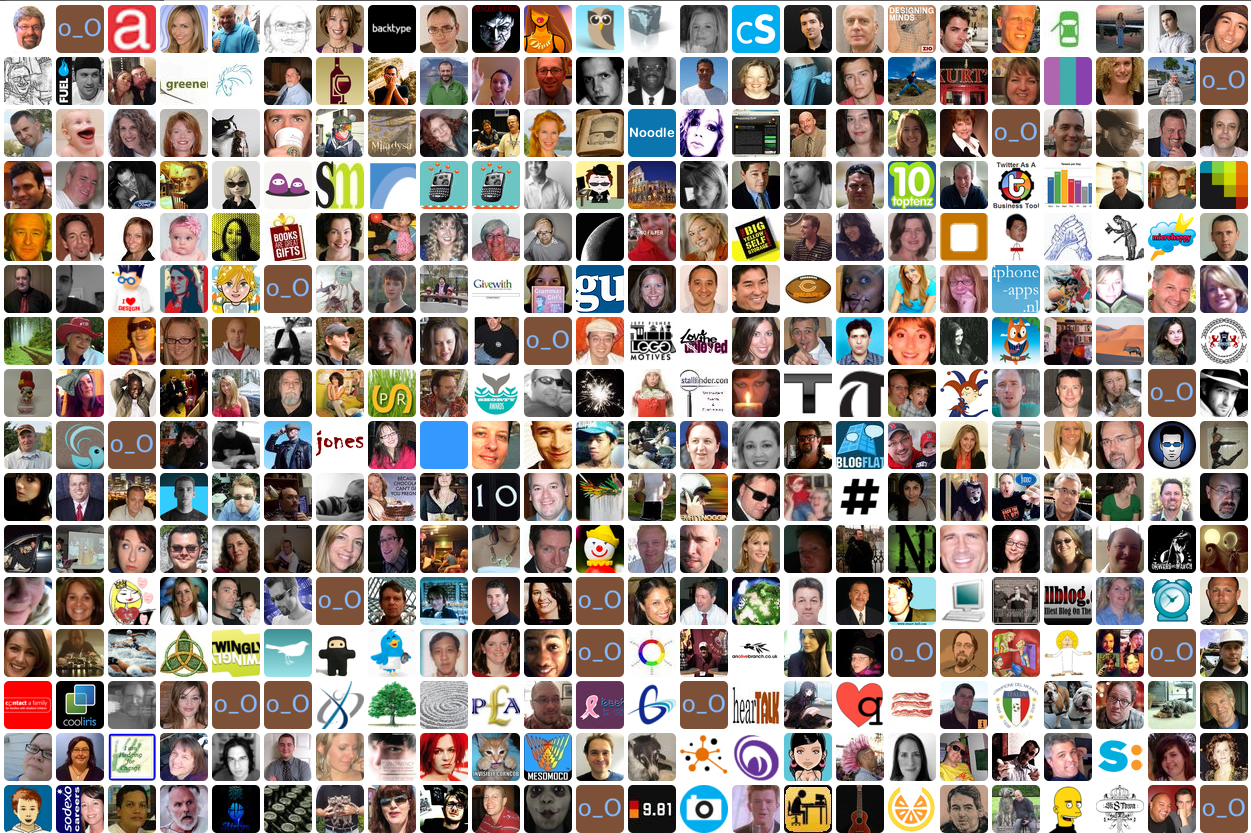 Which evaluations should they believe?
Evaluation Criteria
CREDIBLE
the quality of being believable or trustworthy



LEGITIMATE
in accordance with recognized or accepted standards or principles
[Speaker Notes: Replication.
Meaning.
Cumulation of knowledge.]
What is the public value of science?
It is a source for credible and legitimate evaluations.
Richard Feynman (1974 – Caltech Commencement Address)
“[Scientific integrity] corresponds to a kind of utter honesty—a kind of leaning over backwards….
Richard Feynman (1974 – Caltech Commencement Address)
“…the idea is to give all of the information to help others judge the value of your contribution; not just the information that leads to judgment in one particular direction...”
What is the public value of science?
It is a source for credible and legitimate evaluations.
What is the public value of science?
Science allows a greater degree of honesty in evaluation
But…
Limited introspection and documentation

 threatens the credibility and legitimacy of scientific research
The problem
Strong incentives to discover and publish

Weak incentives to explain how the discoveries emerged.
Our Opportunity
Many organizations are pursuing greater transparency
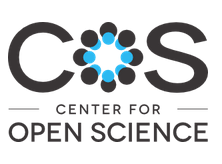 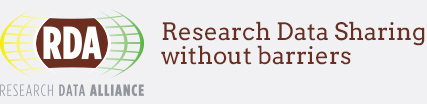 DART
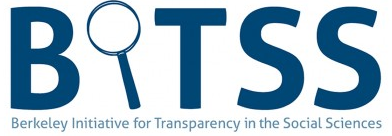 DA-RT Components
Data Access

Research Transparency
Production Transparency
Analytic Transparency
DART
A. Data Access
To the extent that researchers’ evidence-based knowledge claims rely on data they themselves generated or collected, they should 
provide access to those data 
or explain why they cannot.
DART
B. Production Transparency
Researchers providing access to data should offer a full account of the procedures used to collect or generate the data.
DART
C. Analytic Transparency
Researchers making evidence-based knowledge claims should provide a full account of how they drew their analytic conclusions from the data
DART
“First Use” Principle
Researchers who collect or generate data have the right to use those data first. 

Scholars may postpone data access for
for one year after publication or 
for a period that publishers/funders specify.

Journals often require availability on publication.
DART
Many organizations are working with journal editors
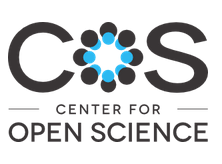 DART
Working with Journal Editors
Premise: Scholars are motivated to publish in prestigious journals.

Goal: Numerous prestigious journals send a strong signal.

Constraint: Editors are serial autocrats and overworked.

Strategy: Success requires relationship building & community standards.
DART
DA-RT Joint Statement
27 of Political Science’s leading journals have agreed to increase transparency requirements by January 2016.
DART
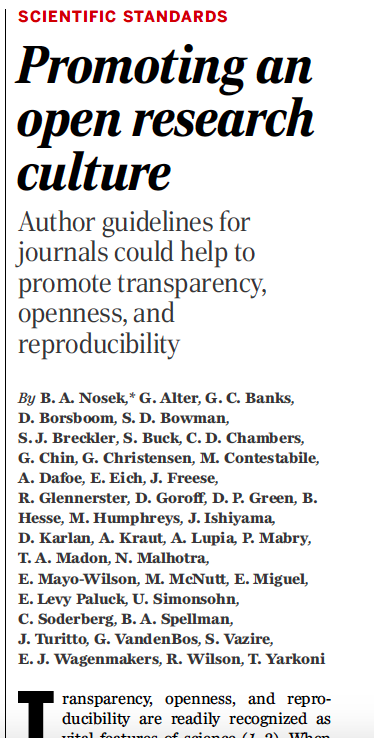 http://cos.io/top
Standards for author guidelines
8 standards
3 levels


>500 journals, >50 orgs (e.g., AAAS, APS, AGU, AHA, AMS, AAN)
Source: Brian Nosek and CoS
CoS Badges
Source: Brian Nosek and CoS
The $1M Preregistration Challenge
Sponsored by the John and Laura Arnold Foundation.

Administered by the Center for Open Science

One thousand researchers will win $1000 each for publishing research whose study and analysis plans are preregistered on the Open Science Framework.
Conclusion
To maintain legitimacy and credibility in competitive communicative environments, science must commit to greater transparency.

Our continuing social value requires increasing incentives and improving infrastructure for openness.
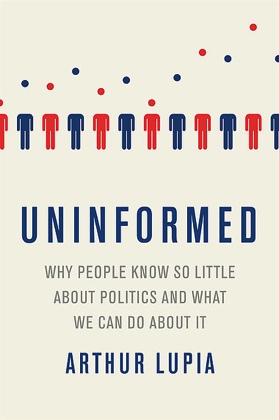 Thank you!
www.dartstatement.org @dartsupporters
https://osf.io/ @OSFramework
www.ArthurLupia.com @ArthurLupia